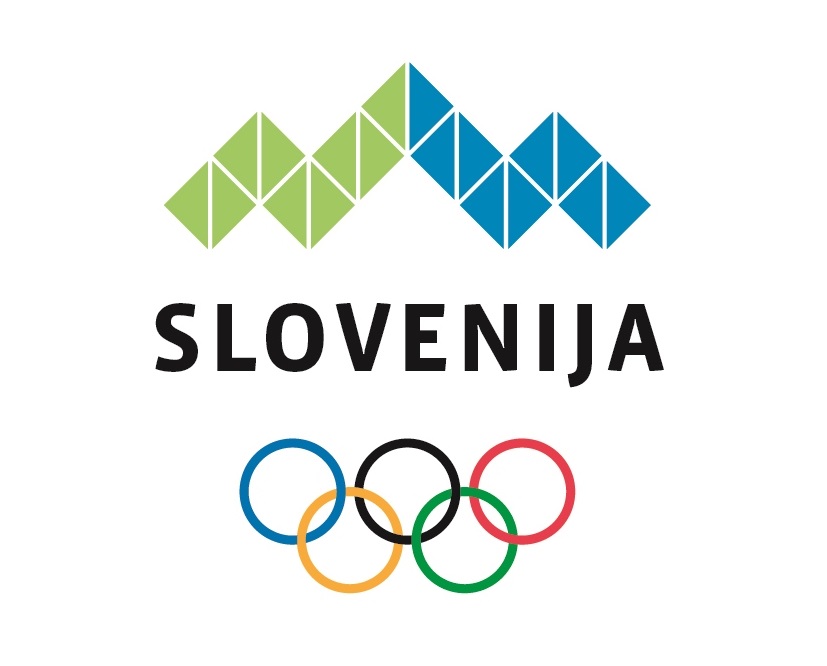 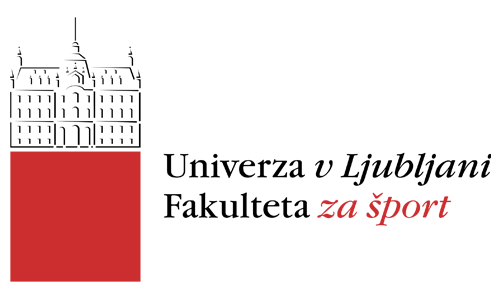 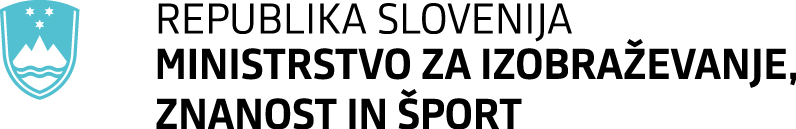 Odlok o začasnih omejitvah pri izvajanju športnih programov
Odgovori na pogosta vprašanja
Osnovni podatki
Datum sprejema:  	11. 2. 2021 
Objava: 				http://www.pisrs.si/Pis.web/pregledPredpisa?id=ODLO2314
Datum uveljavitve: 	15. 2. 2021
Namen odloka: 		začasna omejitev pri izvajanju športnih programov in 
					športnih tekmovanj zaradi zajezitve in obvladovanja 
					epidemije COVID-19
Veljavnost do: 		19. 3. 2021
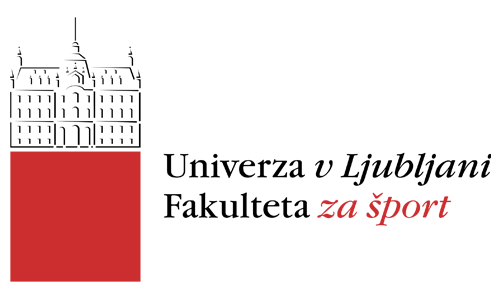 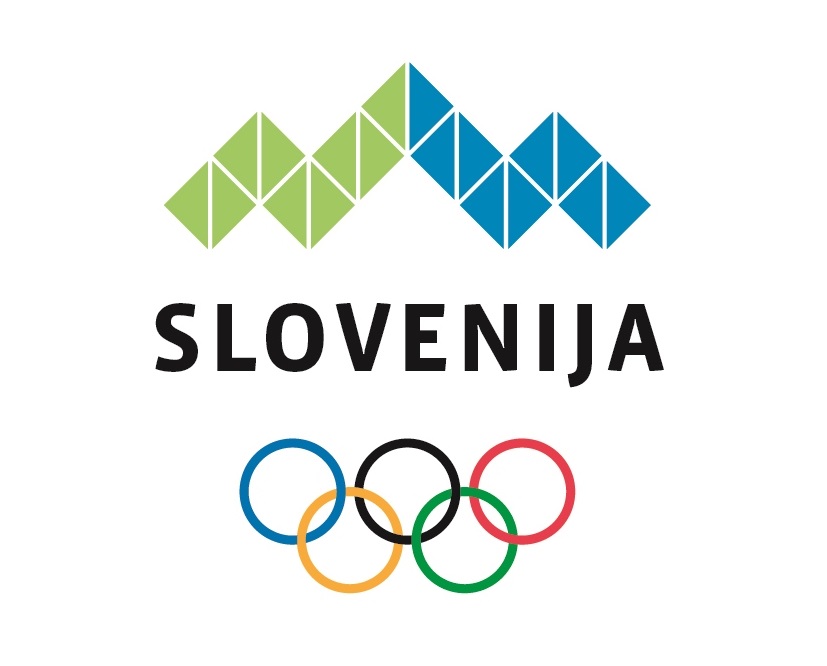 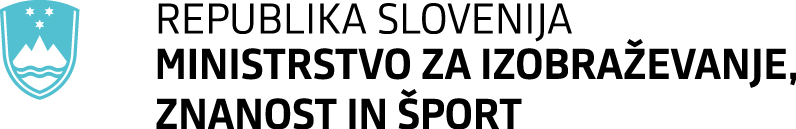 gp.mizs@gov.si
Izvajanje treningov
Izvajanje treningov je brez omejitev dovoljeno (1. skupina):
vrhunskim športnikom (olimpijski, mednarodni in svetovni razred)
perspektivnim športnikom (perspektivni razred)
poklicnim športnikom
športnikom, ki se udeležujejo športnih tekmovanj iz prvega in drugega odstavka 3. člena Odloka
športnikom v starostnih kategorijah kadeti in mladinci, ki so člani reprezentanc (treningi v t.i. mehurčkih)

Preostalim športnikom (ne glede na starost) je izvajanje treningov dovoljeno  individualno in v skupinah do največ 10 oseb brez kontakta in na razdalji vsaj 2 metra (2. skupina).

Športnik je oseba, ki je registrirana na podlagi 32. člena Zakona o športu  in vpisana v javno dostopni evidenci registriranih športnikov objavljeni na spletni strani OKS-ZŠZ.
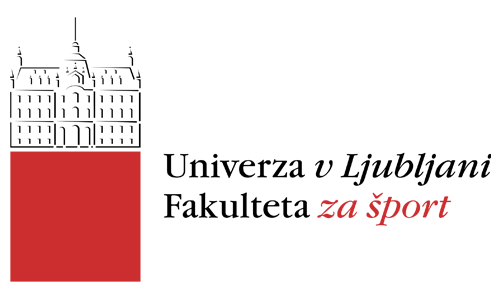 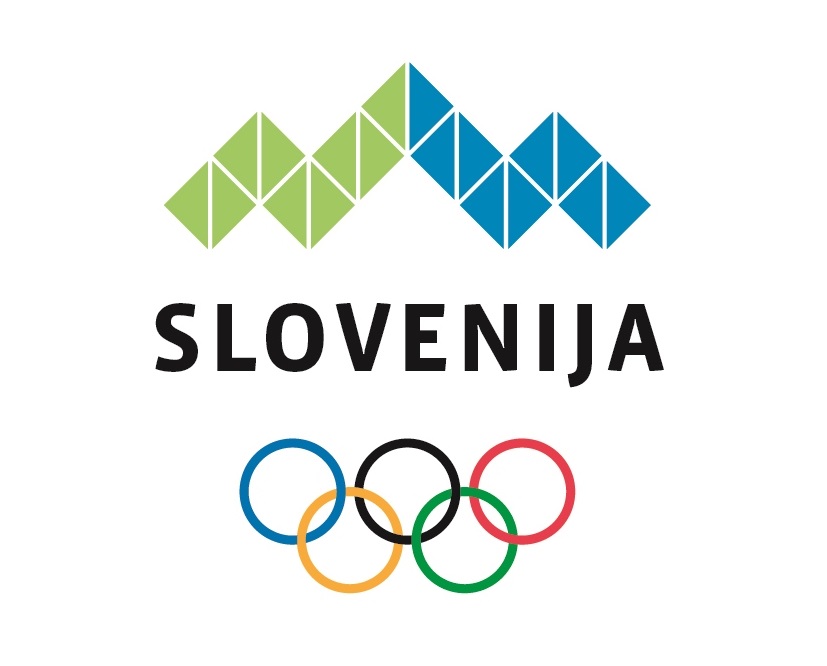 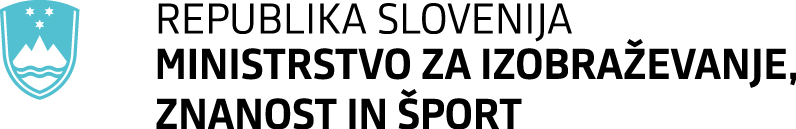 gp.mizs@gov.si
Izvajanje tekmovanj
V kolektivnih športnih panogah so dovoljena:
tekmovanja najvišje kakovosti na nacionalni ravni (1. slovenska liga, 2. slovenska liga in 1. mladinska slovenska liga), regionalni ravni (npr. Alpska hokejska liga), evropski ravni (npr. Euroliga) in mednarodni ravni (npt. Liga narodov) v športnih panogah hokej na ledu, košarka, nogomet, odbojka, rokomet, vaterpolo in futsal-mali nogomet
velika mednarodnih športnih prireditev iz 74. člena ZŠpo-1.
V individualnih športnih panogah so dovoljena:
državnih prvenstev oz. državnih ligaških tekmovanj za člane 
državnih prvenstev oz. državnih ligaških tekmovanj za mladince 
velikih mednarodnih športnih prireditev iz 74. člena ZŠpo-1 in evropskih pokalov.
Dovoljenje se nanaša na udeležbo na naštetih tekmovanjih doma in v tujini ter na organizacijo naštetih tekmovanj.
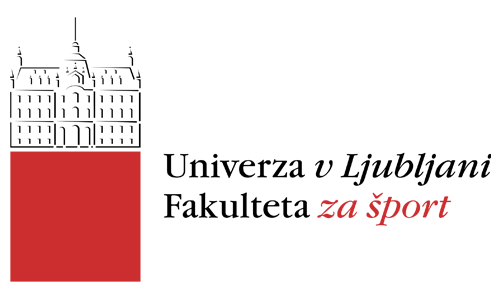 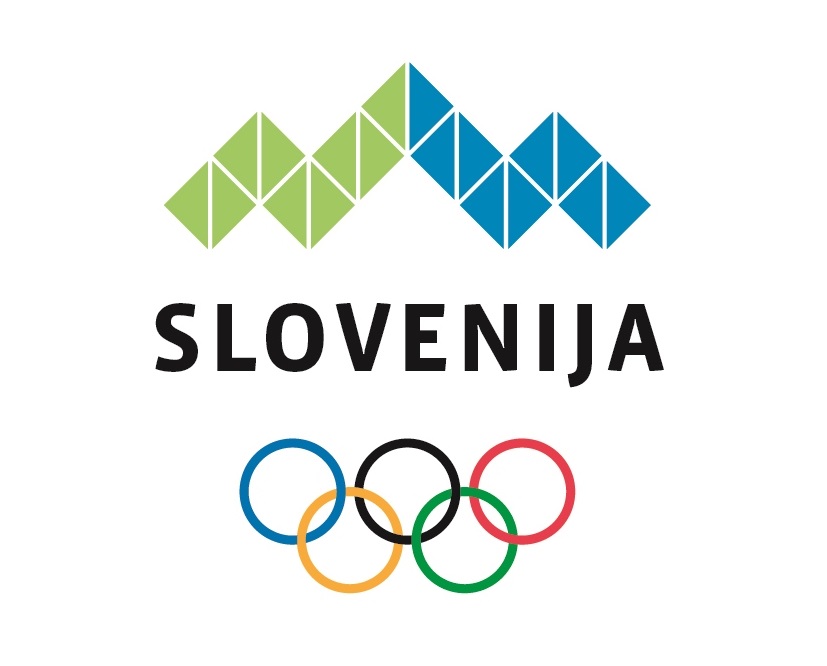 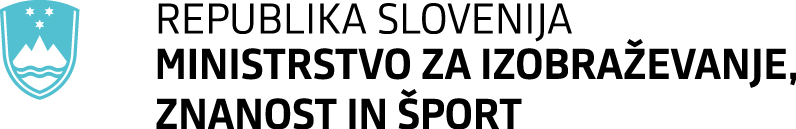 gp.mizs@gov.si
Odgovorne osebe
5. odstavek 3. člena Odloka:

Za nadzor nad izvedbo športnih tekmovanj mora Olimpijski komite Slovenije oziroma pristojna nacionalna panožna športna zveza imenovati odgovorne osebe in njihove kontaktne podatke posredovati ministrstvu, pristojnemu za šport.

Na naslov gp.mizs@gov.si je potrebno pred tekmovanjem poslati podatke o tekmovanju in odgovorni osebi tekmovanja:
Naziv tekmovanja 
Kategorijo tekmovanja (domače, mednarodno, za člane, mladince…) 
Datum, kraj in lokacijo izvedbe tekmovanja
Ime in priimek odgovorne osebe tekmovanja in kontaktne odgovorne osebe podatke (e-naslov, GSM)
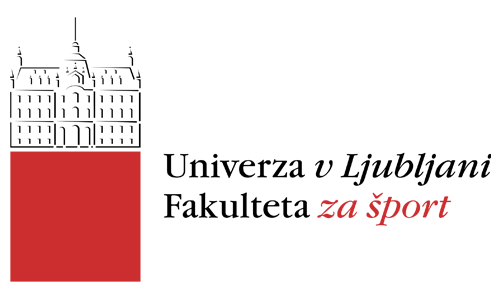 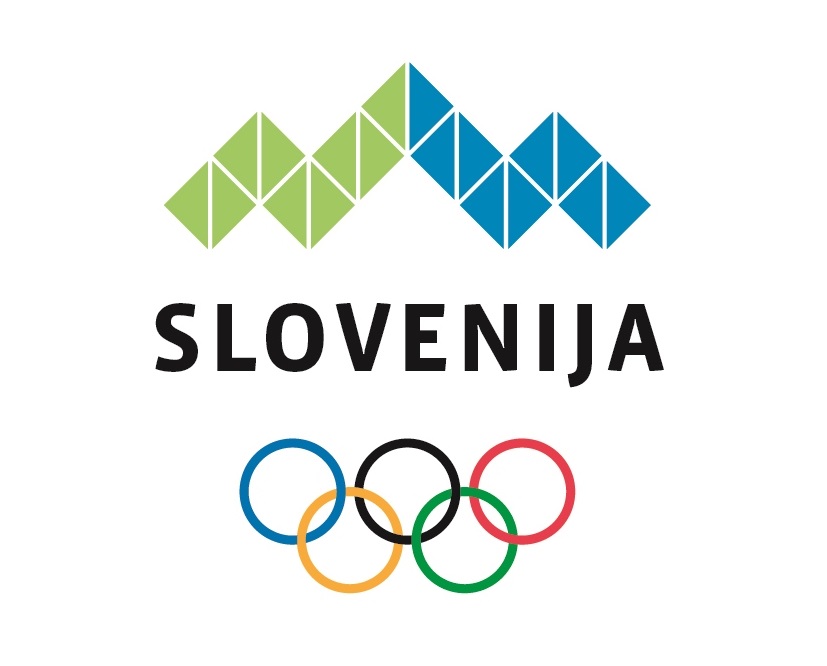 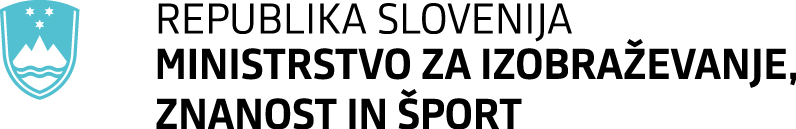 gp.mizs@gov.si
Površina za vadbo oz. razdalja med vadbo
Za športnike iz 1. skupine:
Ni predpisane minimalne vadbene površin in razdalje. Upoštevati je potrebno Higienska priporočila NIJZ za preprečevanje okužb z virusom SARS-CoV-2 za športna tekmovanja in protokole posameznih NPŠZ.
Za športnike iz 2. skupine:
Ni predpisane minimalne površine za vadbo!
Pri vadbi športnikov v skupinah je predpisana minimalna razdalja 2 metrov  med vadečimi (razdalja med najbolj oddaljenimi deli telesa).
Strokovni delavec v športu se lahko približa na manj, kot 2 metra od športnika/vadečega za namen usmerjanja športne vadbe.
Priporočamo omejitev števila vadečih na 20 m2 vadbene površine na posameznika.
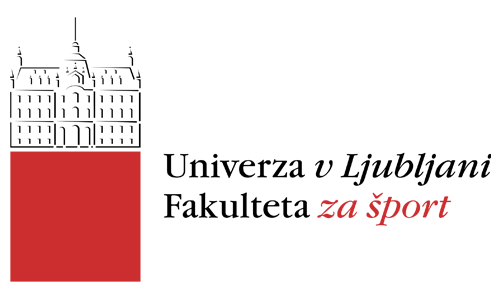 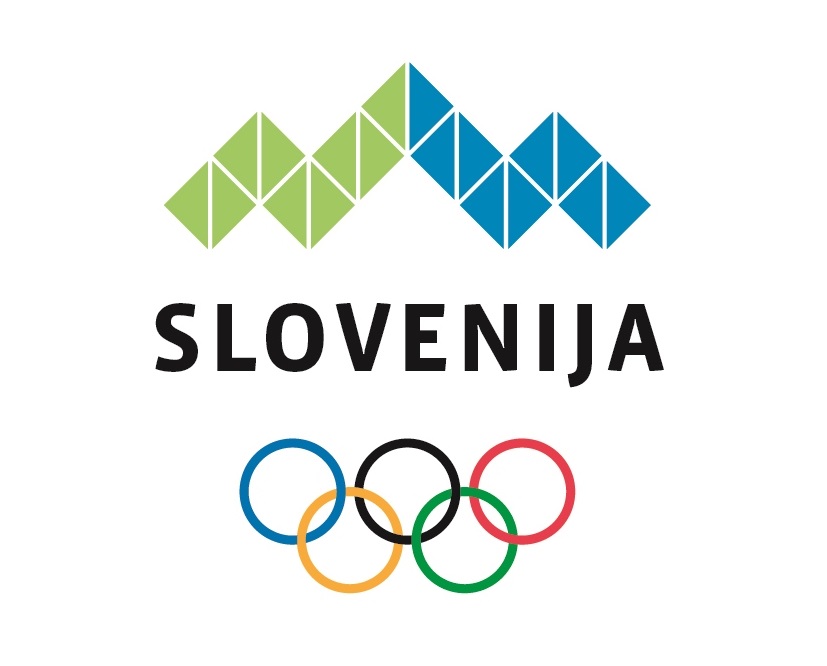 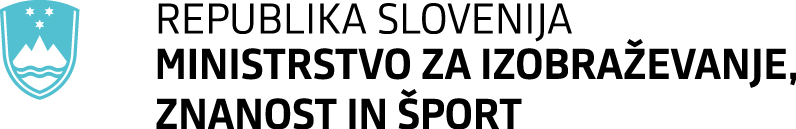 gp.mizs@gov.si
Število vadečih v zaprtih prostorih
Za športnike iz 1. skupine:
Ni predpisanega maksimalnega števila vadečih v zaprtih prostorih. Upoštevati je potrebno Higienska priporočila NIJZ za preprečevanje okužb z virusom SARS-CoV-2 za športna tekmovanja in protokole posameznih NPŠZ.
Za športnike iz 2. skupine:
Ni predpisanega maksimalnega števila oseb v zaprtih vadbenih prostorih.
Če se izvaja individualna vadba, je v prostoru lahko toliko oseb, da je možno vzdrževati v vsakem trenutku najmanj 2 m razdalje med vadečimi.
Če se izvaja skupinska vadba pod pogoji iz 3. odstavka 2. člena Odloka, je število vadečih v skupini omejeno na 10. Strokovni delavci v športu ne štejejo v kvoto vadečih. 
V dovolj velikem zaprtem vadbenem prostoru je lahko navzočih sočasno več vadbenih skupin po 10 oseb ob upoštevanju vseh veljavnih priporočil NIJZ.
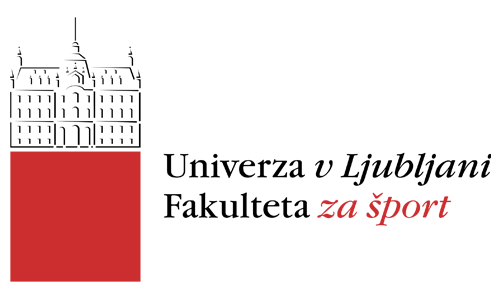 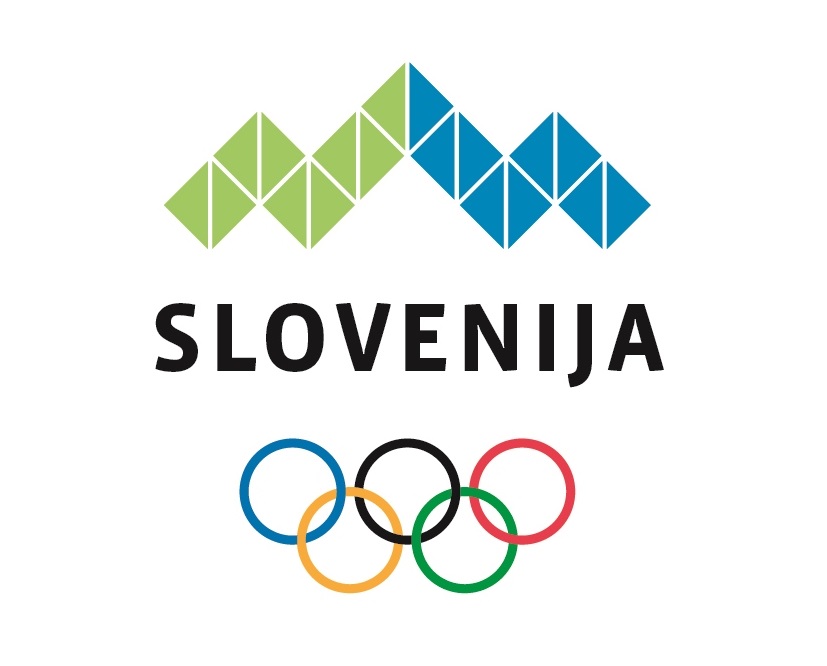 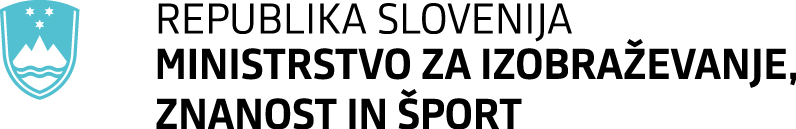 gp.mizs@gov.si
Uporaba športnih objektov
Dovoljena je uporaba vseh športnih objektov!:
zaprtih športnih objektov in športnih objektov na prostem
površin za šport v naravi
zasebnih športnih objektov
javnih športnih objektov vključno s šolskimi športnimi objekti (šolske telovadnice, šolski bazeni)  

V primeru težav pri dostopu do javnih športnih objektov nas kontaktirajte na gp.mizs@gov.si
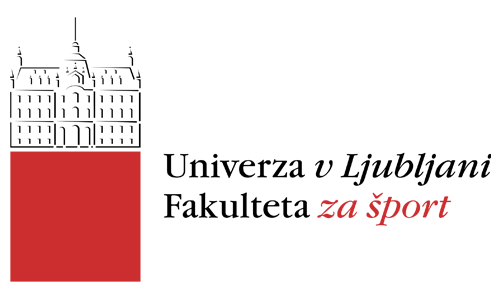 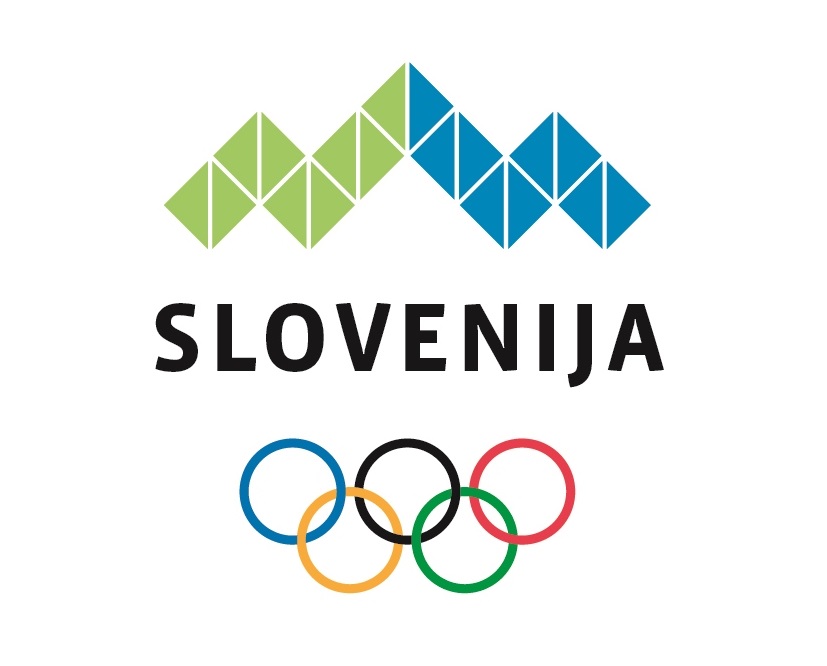 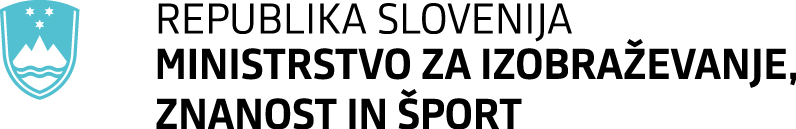 gp.mizs@gov.si
Obvezno testiranje
Odlok prepisuje negativni test na prisotnost virusa SARS-CoV-2 za:
vse udeležence na športnih tekmovanjih (športniki, sodniki, delegati, trenerji, vsi ostali, ki sodelujejo pri izvedbi tekmovanja): test ne sme biti starejši od 48 od začetka tekmovanja.
strokovne delavce v športu, ki vodijo programe športne vadbe (treninge športnikov in športno rekreativno vadbo): test ne sme biti starejši od 7 od 7 dni.
Testiranje je dovoljeno z metodo verižne reakcije s polimerazo (test PCR) ali s testom HAG. 
Športniki oz. vadeči ne potrebujejo negativnega testa za namen izvajanja treningov.
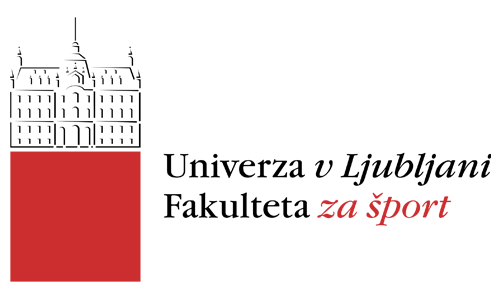 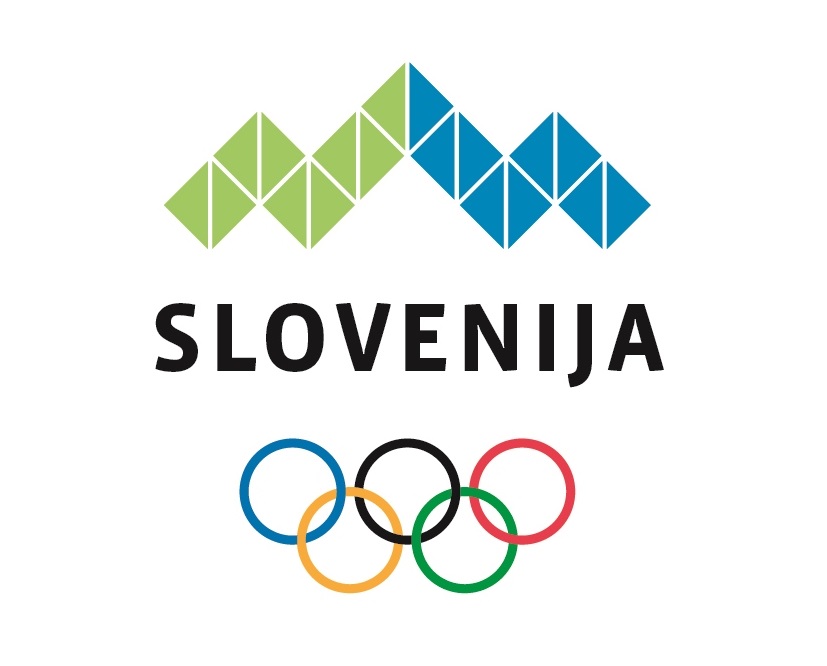 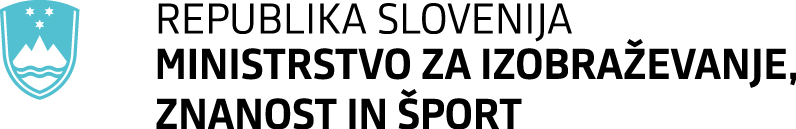 gp.mizs@gov.si
Kdo ne rabi testa
Osebe, ki imajo:
dokazilo o cepljenju zoper COVID-19, s katerim dokazujejo, da je od prejema drugega odmerka cepiva proizvajalca Biontech/Pfizer preteklo najmanj sedem dni ali proizvajalca Moderna najmanj 14 dni, oziroma od prejema prvega odmerka cepiva proizvajalca AstraZeneca najmanj 21 dni,
    Dokazilo izda zdravstvena ustanova oz. izvajalec testiranja.	
dokazilo o pozitivnem rezultatu testa PCR ali testa HAG, ki je starejši od 21 dni, vendar ni starejši od šest mesecev, ali 
potrdilo zdravnika, da so preboleli COVID-19 in od začetka simptomov ni minilo več kot šest mesecev.
    Načinov, kako oseba dokazuje pozitivni rezultat na COVID-19 oz. prebolelost 
    je več:
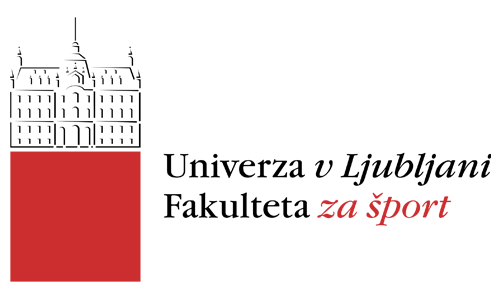 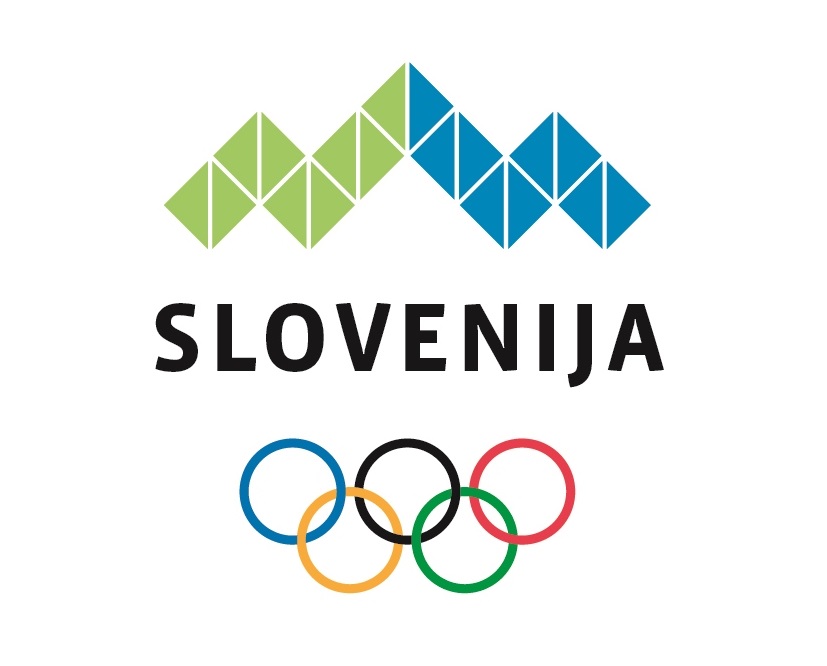 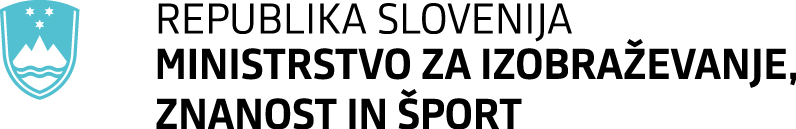 gp.mizs@gov.si
Kdo ne rabi testa
S pozitivnim izvidom PCR ali hitrega antigenskega testa, ki ga lahko pridobi tudi z uporabo spletnega portala zVem, kjer si izvid lahko natisne brezplačno.
S kratkim sporočilom (SMS), poslanim s številke +38651285886, ki izkazuje pozitiven rezultat za osebo z začetnicami, ki ustrezajo začetnicam osebe.
Delodajalec lahko za svojega zaposlenega kot dokazilo upošteva tudi bolniški list, kjer je opredeljeno, da je bila oseba v izolaciji ali v primeru okužbe s COVID-19 na delovnem mestu poškodba pri delu in iz njega izhaja, da od začetka izolacije oziroma poškodbe pri delu ni minilo več kot šest mesecev.
V primeru, da oseba ni bila testirana in nima bolniškega lista pa mora to potrditi osebni zdravnik, ki ga je oseba kontaktirala v času, ko je zbolela za COVID-19 in sicer s posebnim obrazcem. 
Laboratorijski izvidi, ki izkazujejo prisotnost protiteles proti virusu COVID-19 ni zadostno.  obrazec
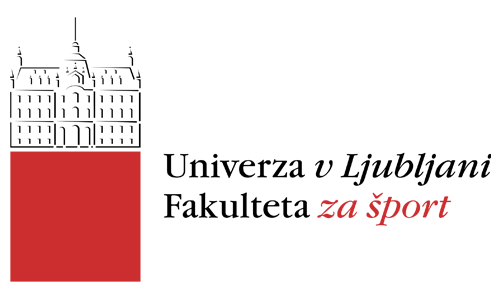 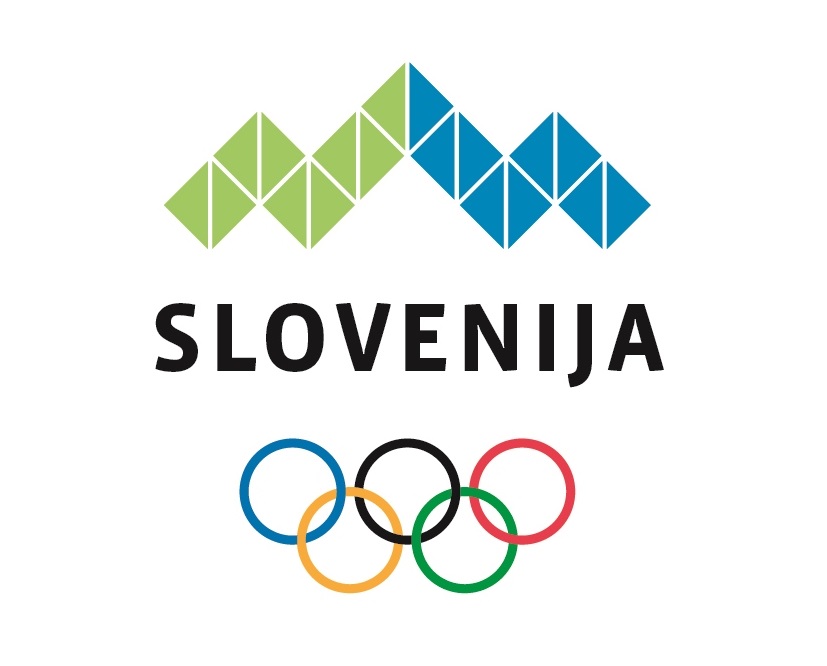 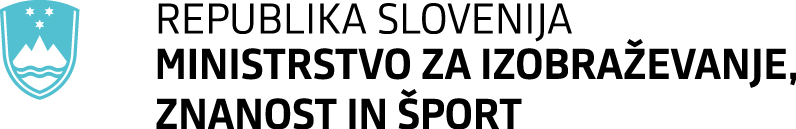 gp.mizs@gov.si
Izvajanje testiranja HAG
Testiranje s hitrimi antigenskimi testi (HAG) lahko izvajajo:
javni zdravstveni zavodi, katerih ustanovitelj je država, 
javni zdravstveni zavodi, katerih ustanovitelj je lokalna skupnost, 
izvajalci zdravstvene dejavnosti s podeljeno koncesijo na primarni in sekundarni ravni zdravstvene dejavnosti, 
socialno varstveni zavodi in koncesionarji, ki so v mreži javne službe na področju socialnega varstva.

Izvajanje hitrega testiranja s strani zvez oz. klubov ni dovoljeno!

Stroške testiranja  (v športih, ki so opredeljeni v uradnem tekmovalnem sistemu v RS) povrne država na podlagi PKP7!

Več o testiranju: www.gov.si/novice/2021-02-12-najpogostejsa-vprasanja-in-odgovori-glede-hitrega-testiranja/
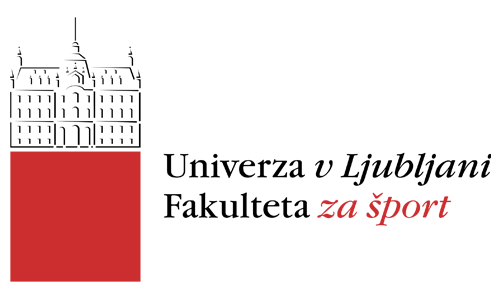 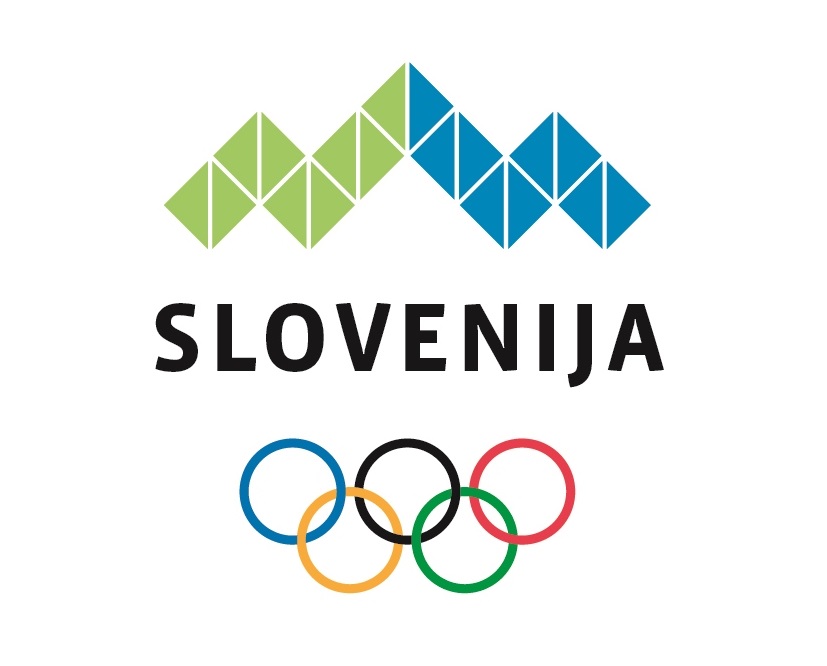 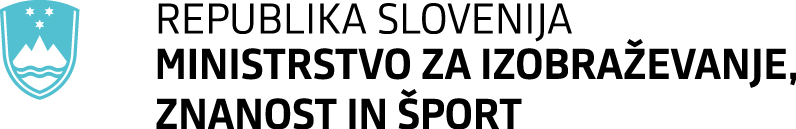 gp.mizs@gov.si
Nošenje mask
Za vse udeležence treningov in športnih tekmovanj je v zaprtih prostorih obvezno nošenje mask!

Za športnike iz 1. skupine ter trenerje in drugo osebje:
Med izvajanjem treningov in tekem je potrebno upoštevati Higienska priporočila NIJZ za preprečevanje okužb z virusom SARS-CoV-2 za športna tekmovanja in protokole posameznih NPŠZ.

Za športnike iz 2. skupine ter trenerje in drugo osebje:
Med izvajanjem treningov v zaprtih prostorih nošenje maske za športnike ni potrebno če so med seboj oddaljeni vsaj 3 metre.
Med izvajanjem treningov v zaprtih prostorih je nošenje mask za drugo osebje (trenerje, fizioterapevte…) obvezno.V kolikor nismo prepričani ali je nošenje mask obvezno /potrebno, si raje nadenimo obrazno zaščitno masko.
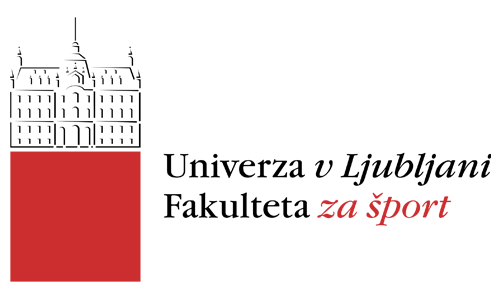 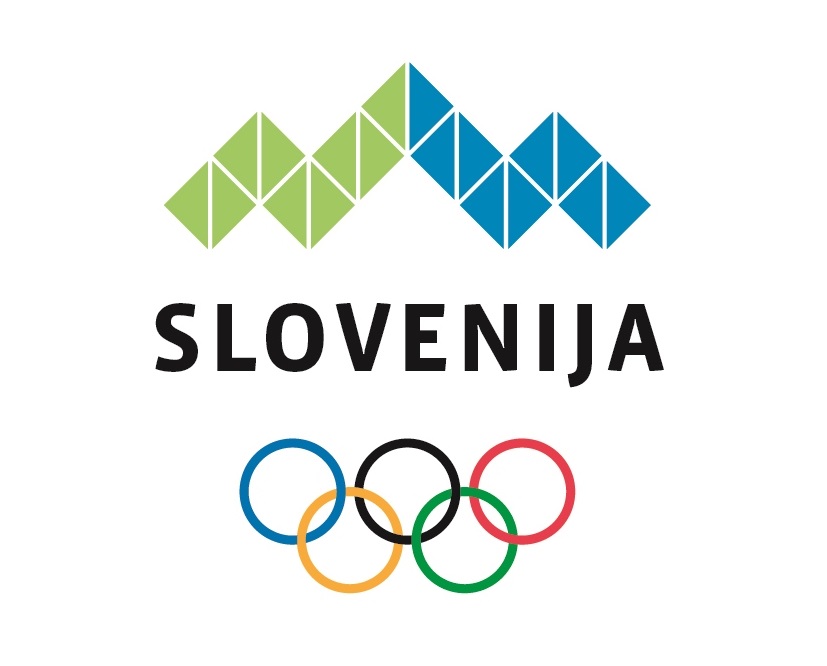 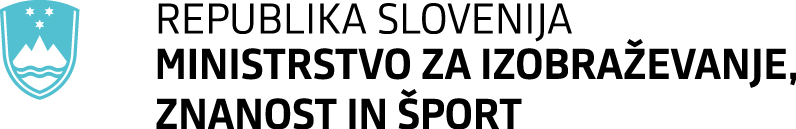 gp.mizs@gov.si
Druge omejitve in priporočila
Splošna higienska priporočila za preprečevanje širjenja okužbe z virusom. SARS-CoV-2
Higienska priporočila za uporabo športno rekreativnih površin na prostem, športnih objektov na prostem in na površinah za šport v naravi ob postopnem sproščanju nekaterih omejitvenih ukrepov
Higienska priporočila za preprečevanje okužb z novim koronavirusom SARS-CoV-2 pri izvajanju športne vadbe
Higienska priporočila za športna bazenska kopališča in kopalno vodo v bazenih v času pojavljanja COVID-19
Priporočila za preprečevanje okužb z novim koronavirusom SARS-CoV-2 v fitnes centrih
Higienska priporočila za preprečevanje okužb s SARS-CoV-2 za uporabo notranjih športno rekreativnih objektov in površin
Higienska priporočila za preprečevanje okužb z virusom SARS-CoV-2 za športna tekmovanja
Higienska priporočila za preprečevanje širjenja okužb s SARS-CoV-2 za smučarje
Vir: https://www.nijz.si/sl/sproscanje-ukrepov-covid-19
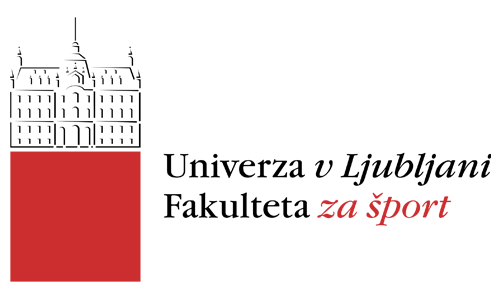 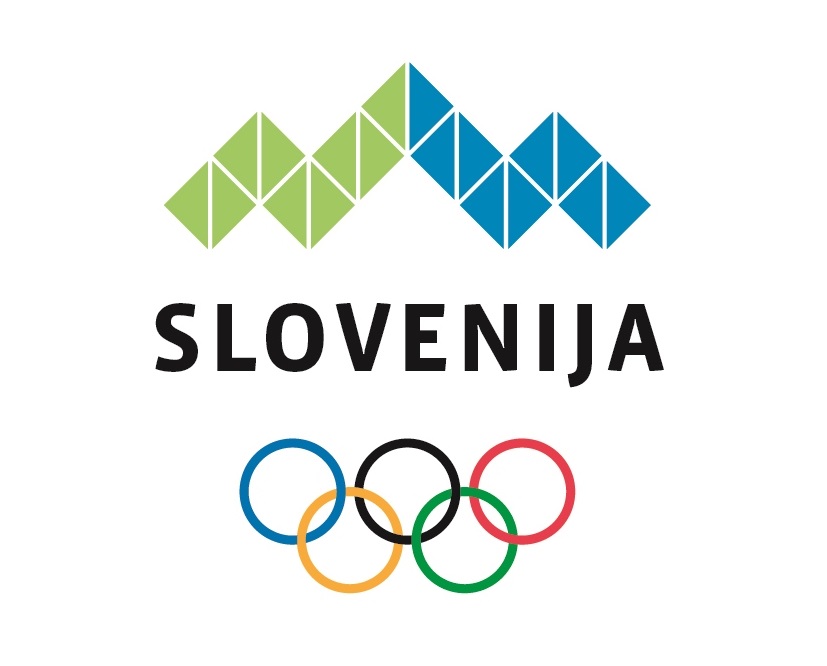 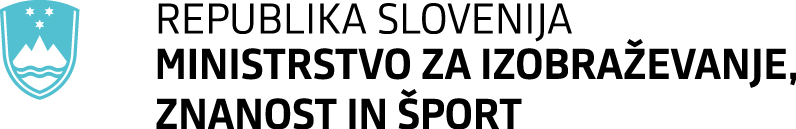 gp.mizs@gov.si
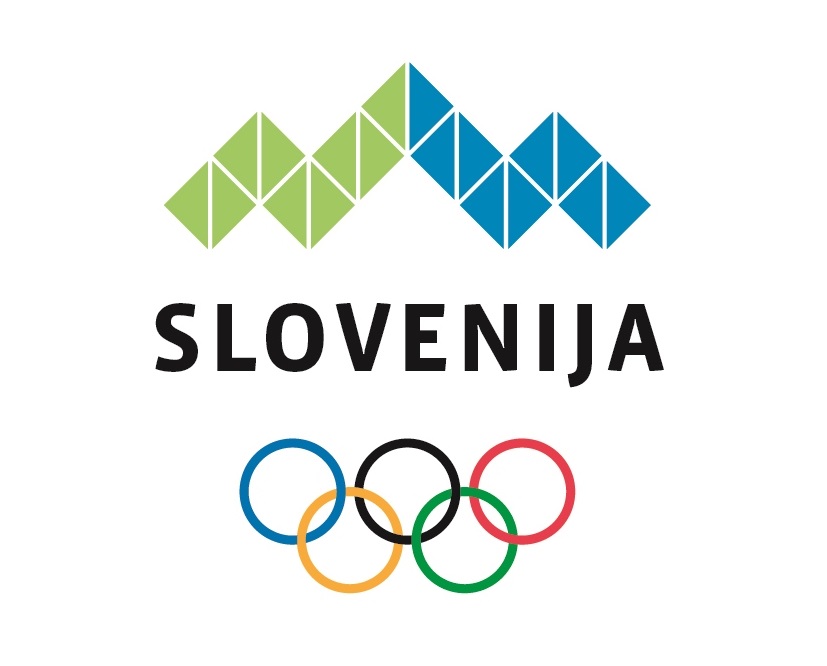 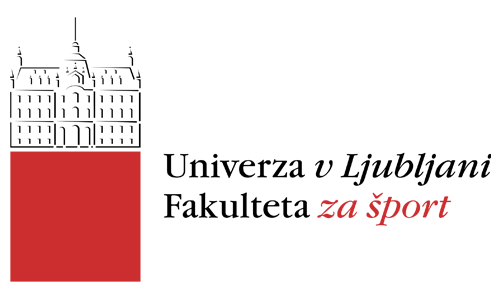 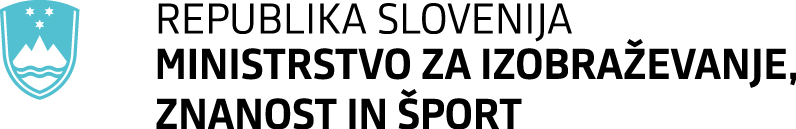 Hvala za pozornost